Breakout 3: Switching to railHow to encourage the shift?
Moderator:
Dr. Andrea GiuricinChief Executive Officer, TRA Consulting
Panelists:
Emmanuel MounierSecretary General, EU Travel Tech
Raul CazanPresident, 2Celsius
Jacqueline StarrChief Executive Officer, Rail Delivery Group
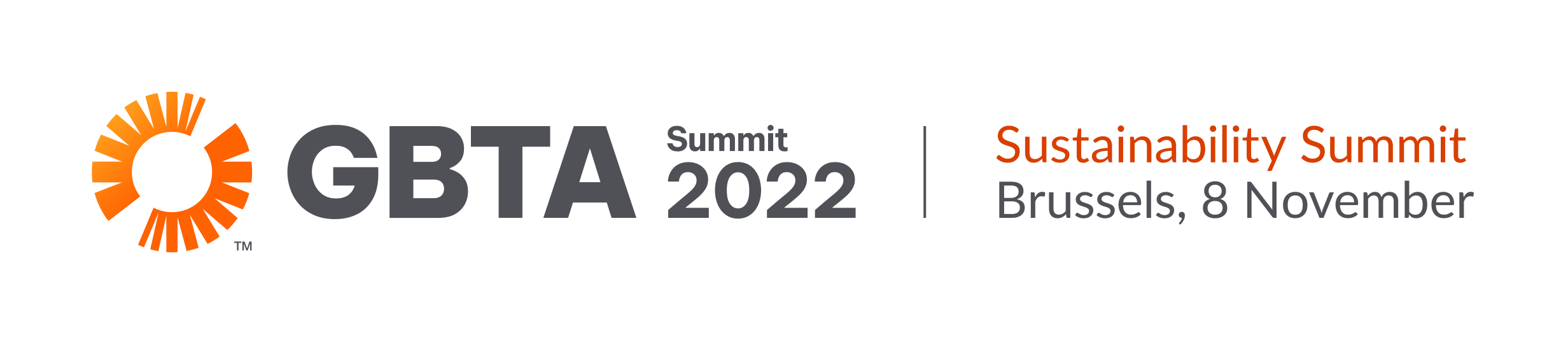 Competition is coming..
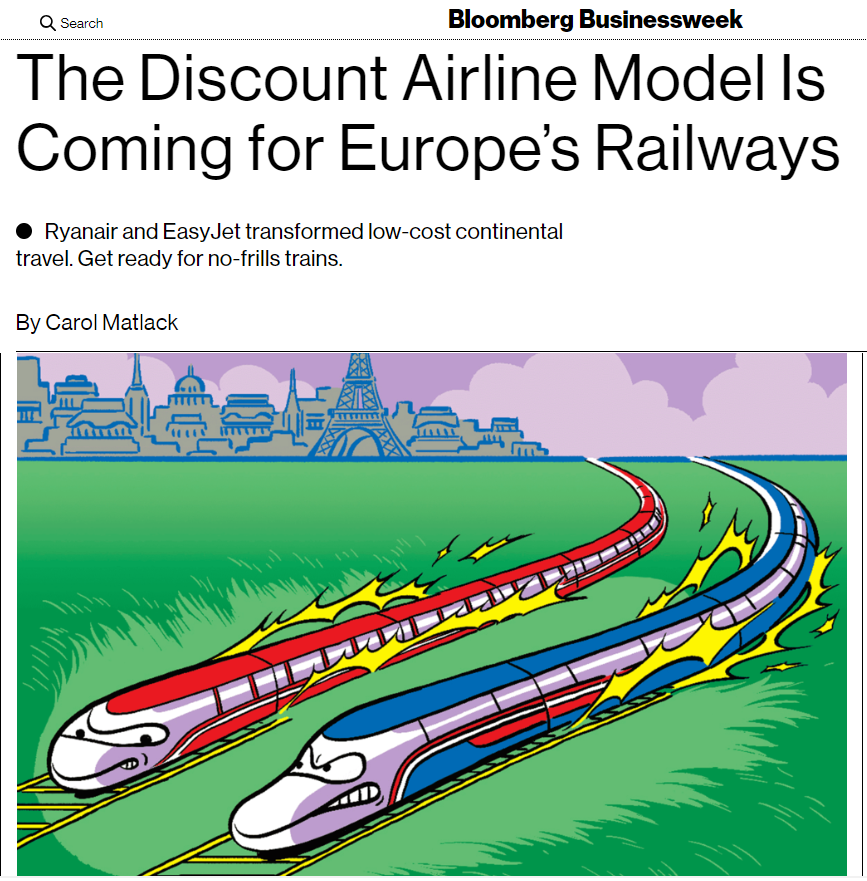 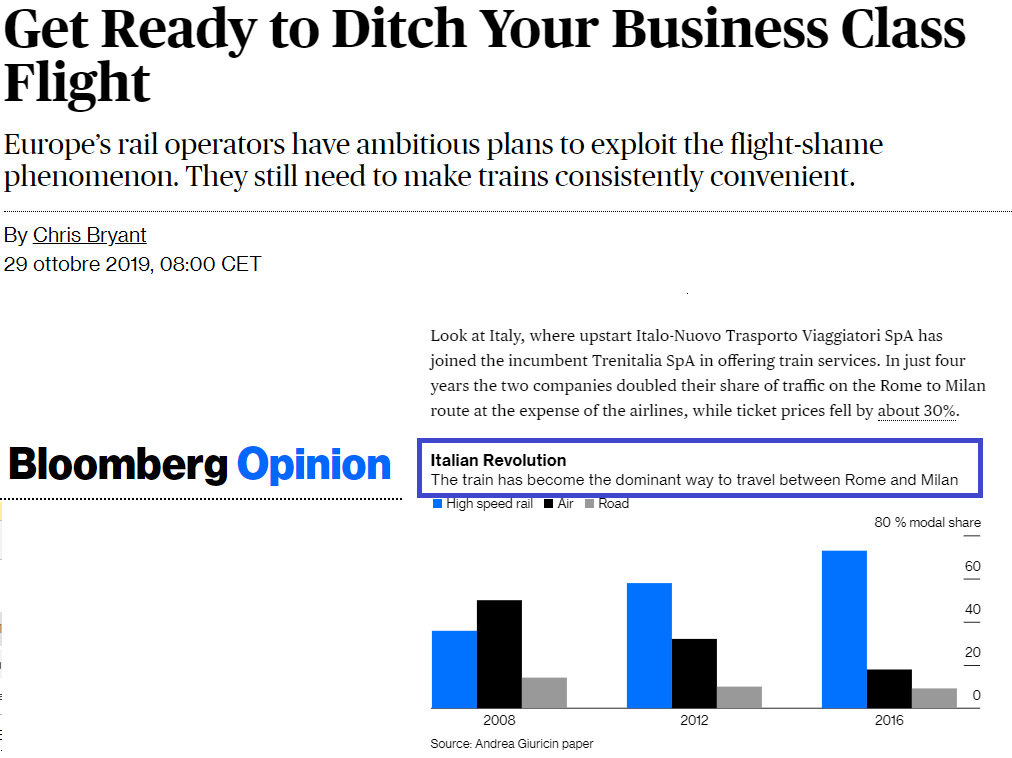 GBTA Sustainability Summit
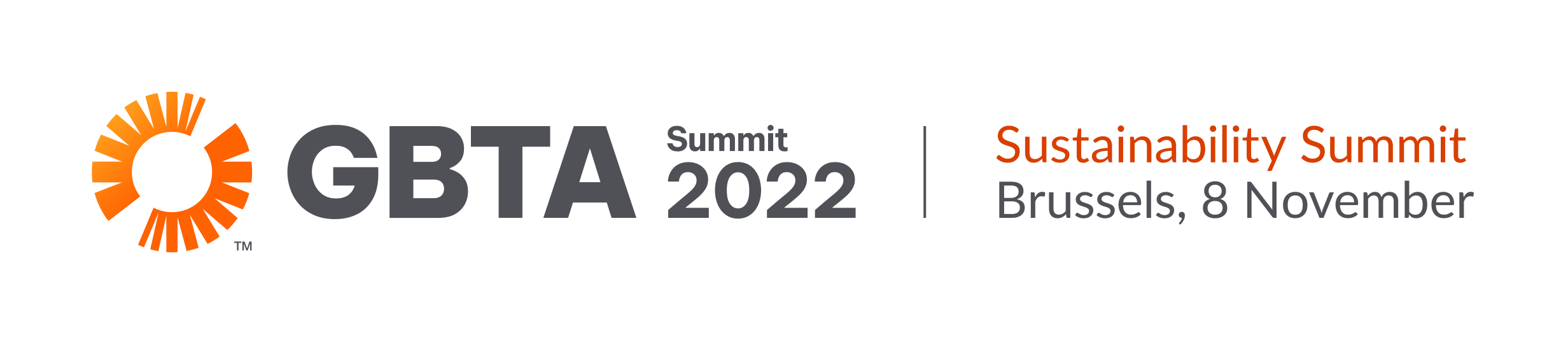 Modal Shift to Rail?
GBTA Sustainability Summit
3
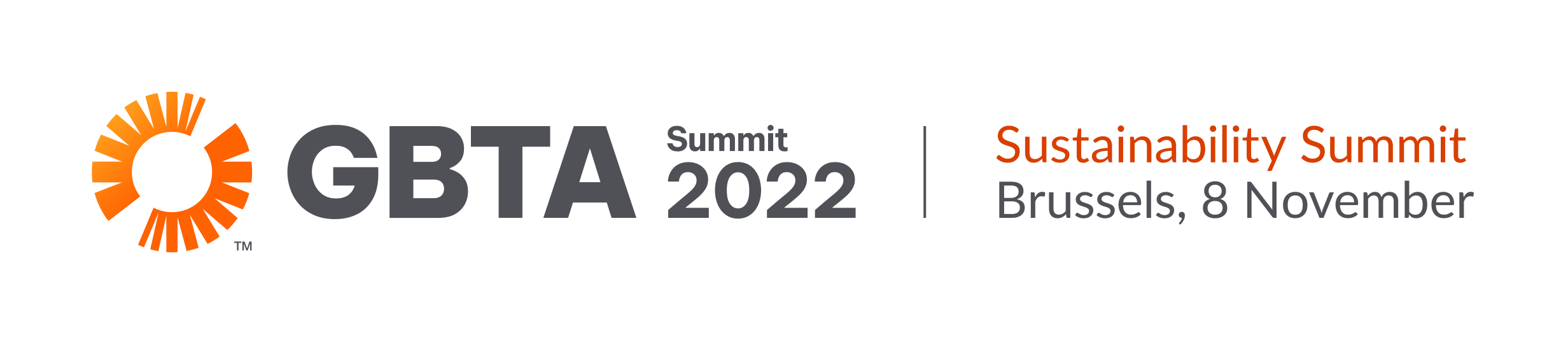 HSR and Aviation: Modal Share
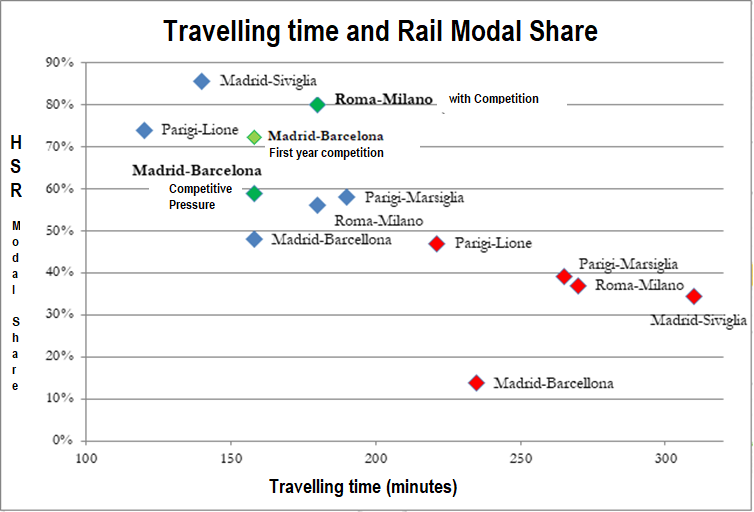 4
Source: TRA consulting
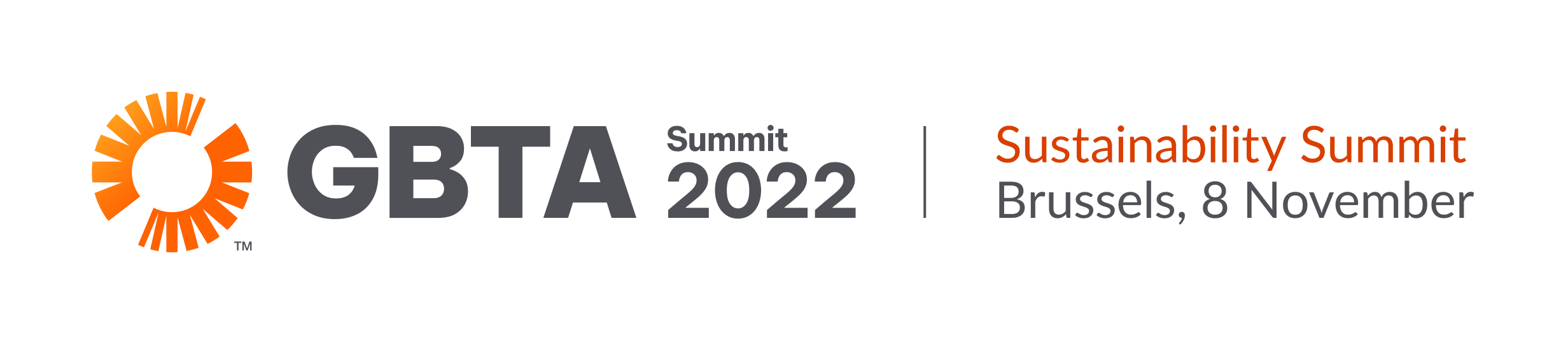 Sustainability and Multimodality
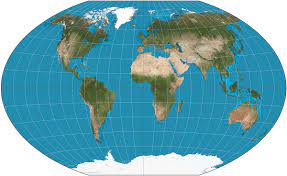 Air Transport
Connectivity
Digitalization (ex. Web sales > 90%)
HS
Rail
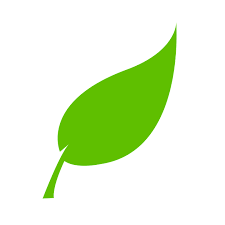 SAF (cost problema)
New fleet
Airports carbon zero
Public Transport
Long distance buses
Source: TRA consulting
GBTA Sustainability Summit
5
Breakout 3: Switching to railHow to encourage the shift?
Moderator:
Dr. Andrea GiuricinChief Executive Officer, TRA Consulting
Panelists:
Emmanuel MounierSecretary General, EU Travel Tech
Raul CazanPresident, 2Celsius
Jacqueline StarrChief Executive Officer, Rail Delivery Group